Wonder Context Clues Lesson
5th grade Literacy
Standards
I can…use context clues to find the meaning of a word or phrase.
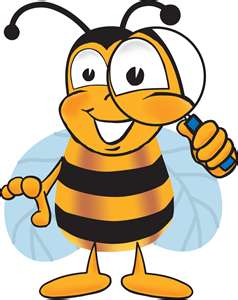 Teammate Talk
Read this passage. 
“So sending him off to middle school like a lamb to the slaughter…,” Dad answered angrily.
Teammate talk: 
What do you think the word slaughter means?
What information in the sentence helped you come up with this definition?
Context Clues
Hints the author gives you to help you figure out the meaning of unknown words.
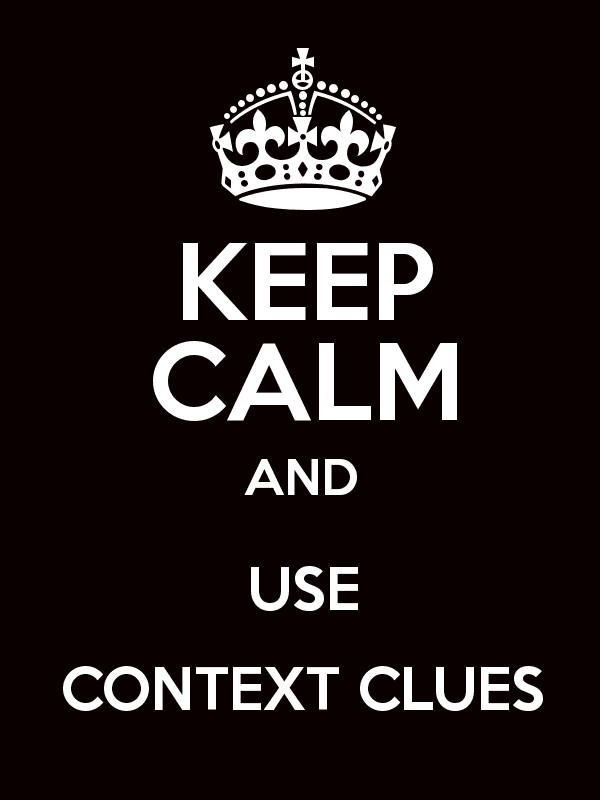 How do I use context clues?
Synonym: Is a similar word mentioned?
Antonym: Is an opposite word mentioned? 
Explanation: Is there an explanation within the sentence? 
Example: Is there an example of the word in sentences?
Why is this important?
Context clues are the key to becoming a Word Detective—no story, text, or article is too hard if you can unlock difficult vocabulary using the tools you have.
Flocabulary: Word Detective
Word Detective 

Directions: As you watch the Flocabulary video, fill in the blanks in the lyrics!
TEAM Practice
Sentence #1: “But you’re right, Auggie, we should’ve told you when we found out last month that you got in,” said Dad. “In hindsight,” sighed Mom, “yes, I guess.”
TEAM Practice
Sentence #2: “I don’t think he’s going to want to be in the school play, Charlotte,” said Julian sarcastically.
TEAM Practice
Sentence #3: 
“Only dorks take leadership,” Julian interrupted. 

“Julian, you’re being so obnoxious!” said Charlotte, which made Julian laugh.
Teammate Practice
There are two words that you need to define with your partner. 
Steps 
Read the sentence. 
Think about the following: 
What does this word remind me of? 
What clues am I given to help me define this word? 
Define the vocabulary word. 

{Above & Beyond}: Read quietly at your desk. As you read, use context clues to define any unknown words that you come across in the text. Use post-its to write down your own personal definition of any unknown words. Place the post-it on the page where you find the word.
Independent Practice
Steps 
Read the sentence. 
Think about the following: 
What does this word remind me of? 
What clues am I given to help me define this word? 
Define the vocabulary word. 

{Above & Beyond}: Read quietly at your desk. As you read, use context clues to define any unknown words that you come across in the text. Use post-its to write down your own personal definition of any unknown words. Place the post-it on the page where you find the word.
Exit Ticket
Before you leave, answer the following question on a post-it note and leave it on your assigned number. 

How can you use context clues when reading a text?